Copy the outcome into your scribbler. N8 – I can demonstrate an understanding of multiplication and division of decimals (1-digit whole number multipliers and 1-digit natural number divisors).
Copie l’objectif d’apprentissage dans ton cahier.

N8 – Je peux démontrer une compréhension de la multiplication et de la division des nombres décimaux (où le multiplicateur est un nombre entier positif à un chiffre et le diviseur est un nombre entier strictement positif à un chiffre).
Une revision d’arrondir les nombres décimaux
Rounding Decimals Review

https://www.khanacademy.org/math/cc-fifth-grade-math/imp-place-value-and-decimals/imp-decimalplace-value-intro/v/place-value-with-decimals - Khan academy video reviewing place value to the thousandths

http://studyjams.scholastic.com/studyjams/jams/math/decimals-percents/place-value-decimals.htm Study Jams (Place Value of decimals)  Go through the Step by Step section of the Study Jam (Home, Watch Out and Try it) then complete the Test Yourself.
Utilisez ce tableau des valeurs pour lire et enregistrer les nombres décimaux si nécessaire. 

Use this place value chart to read and record decimal numbers if needed.
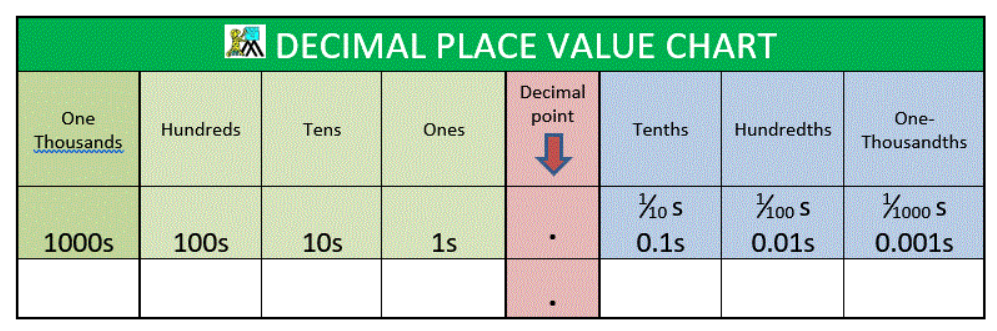 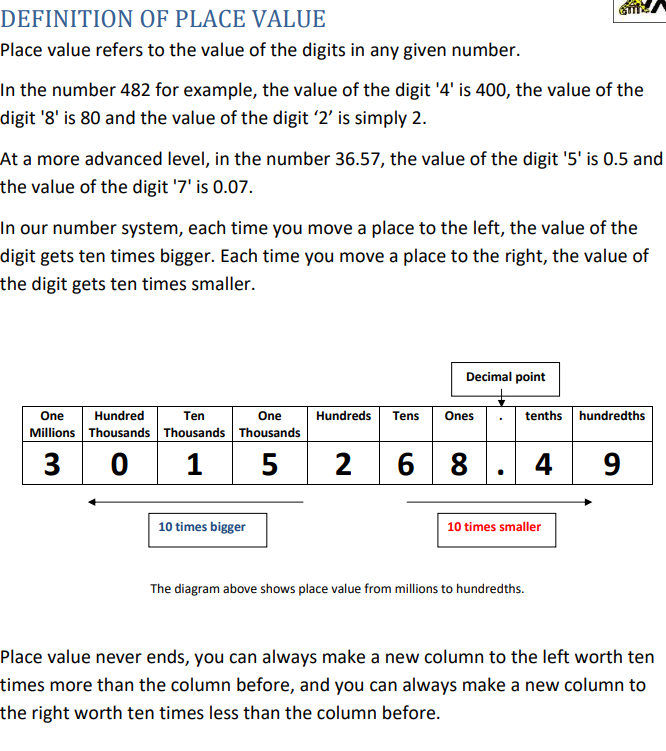 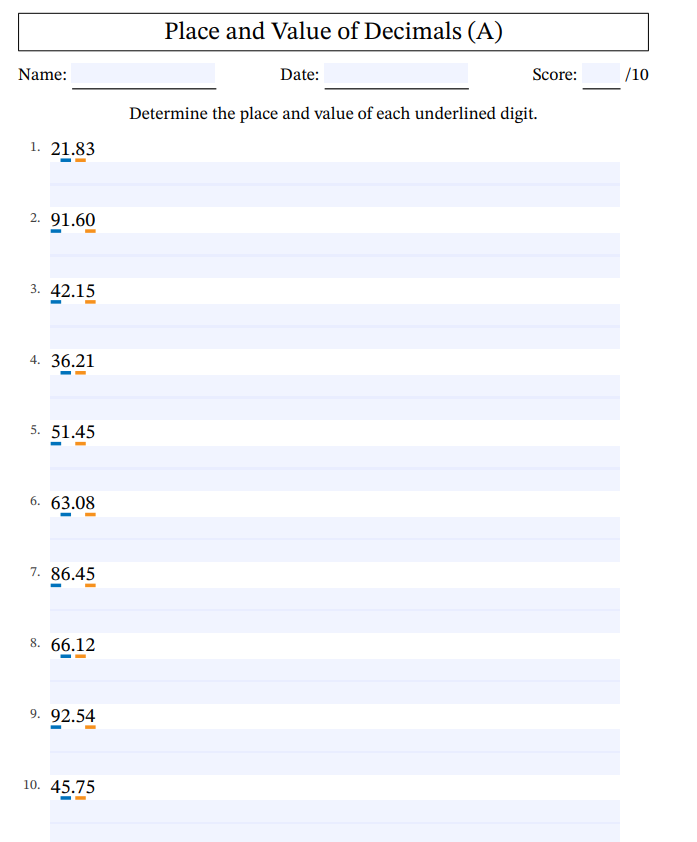